Razvoj igara u okruženju dopunjene stvarnostiZavršni rad br. 2007
Student: Adnan Abdagić
Mentor: Prof. dr. sc. Željka Mihajlović
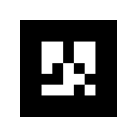 Zagreb, 05. srpnja 2011.
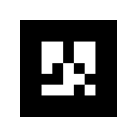 Sadržaj
2
Što je dopunjena stvarnost?
Miješanje slike i sklopovska oprema
Markeri i njihovo praćenje
Primjena dopunjene stvarnosti
Programsko rješenje
Korištene tehnologije i alati
Demonstracija
Zaključak
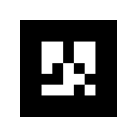 Što je dopunjena stvarnost?
3
Karakteristike dopunjene stvarnosti
Kombinacija stvarnog i virtualnog
Interakcija u stvarnom vremenu
Poravnavanje u 3D
Milgramov kontinuum
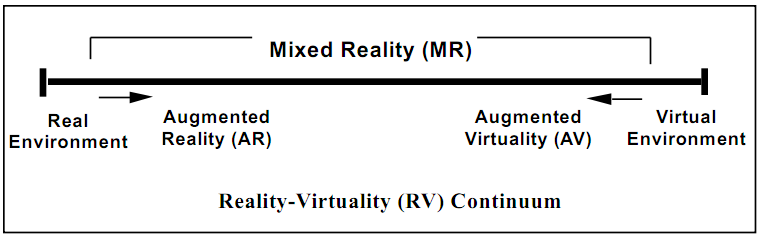 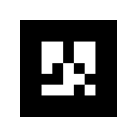 Miješanje slike i sklopovska oprema
4
Četiri tipa vizualizacije:
Optičko miješanje
Video miješanje
Dopunjena stvarnost na zaslonu
Projekcijska dopunjena stvarnost
Raznolikost sklopovske opreme za dopunjenu stvarnost
„Damaklov mač”
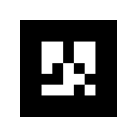 Markeri i njihovo praćenje
5
Indikacija sustavima za dopunjenu stvarnost
Marker – jednostavni uzorak vidljiv AR kameri
Princip rada:
Snimanje stvarnog svijeta
Pretraga i identifikacija markera
Utvrđivanje pozicije i kuta
Postavljanje virtualnog objekta preko sloja slike
Prikaz objekta kao dio scene stvarnog svijeta
Dopunjena stvarnost bez markera
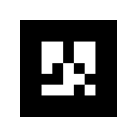 Primjena dopunjene stvarnosti
6
Obrazovanje
Sigurnost i obrana
Medicina
Arhitektura i dizajn
Industrijska proizvodnja, održavanje i upravljanje
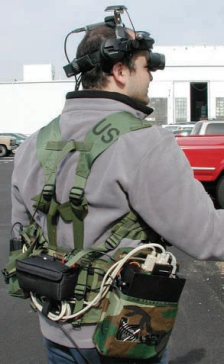 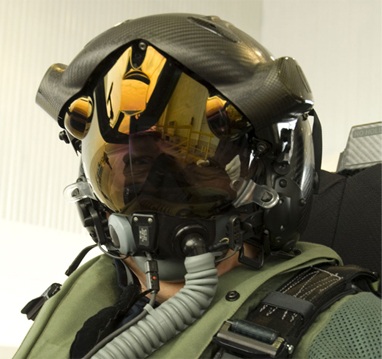 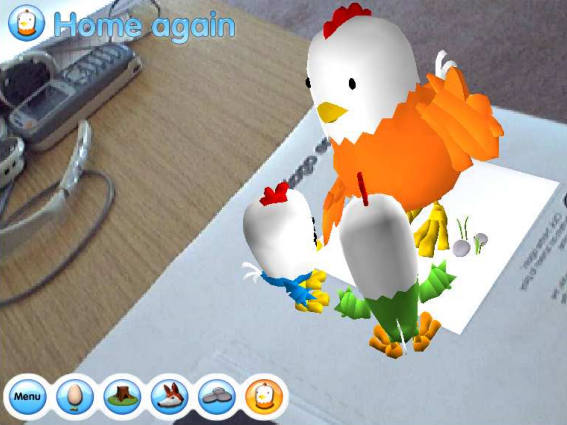 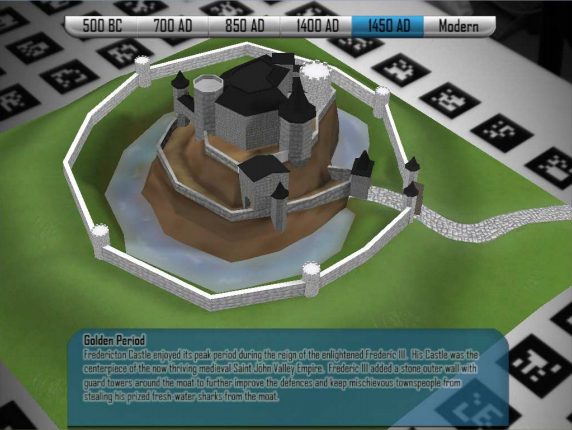 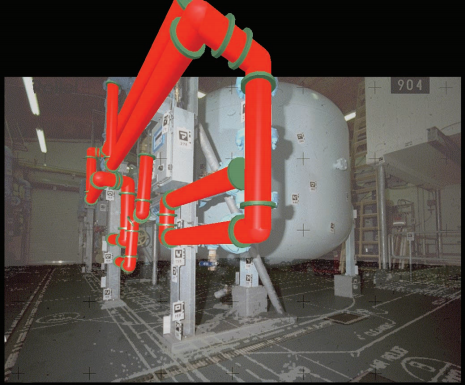 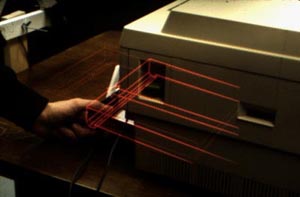 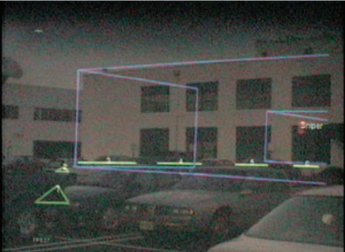 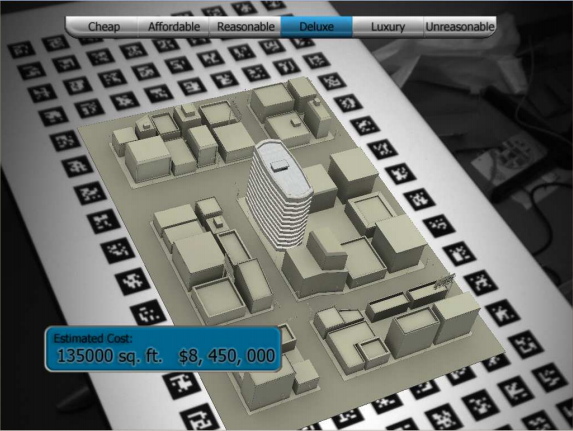 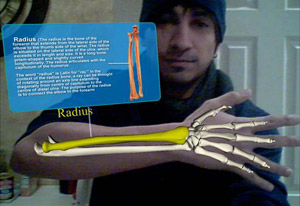 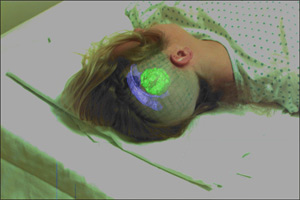 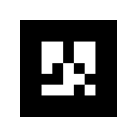 Primjena dopunjene stvarnosti
7
Igre i zabava
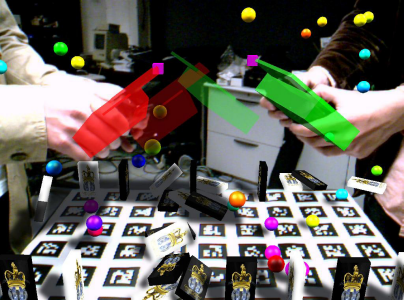 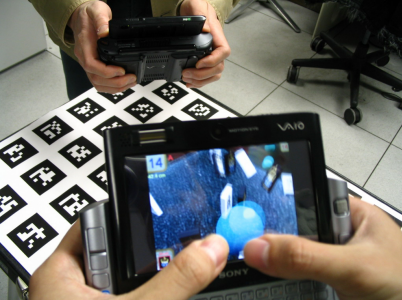 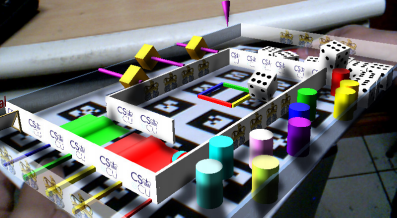 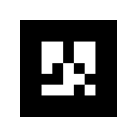 Programsko rješenje
8
Projekt „auto-nogomet”
Minimalizam u razvoju
Tri faze:
Prilagodba okruženja za praćenje markera
Stvaranje objekata i njihov prikaz
Definiranje logike i korisničkog sučelja
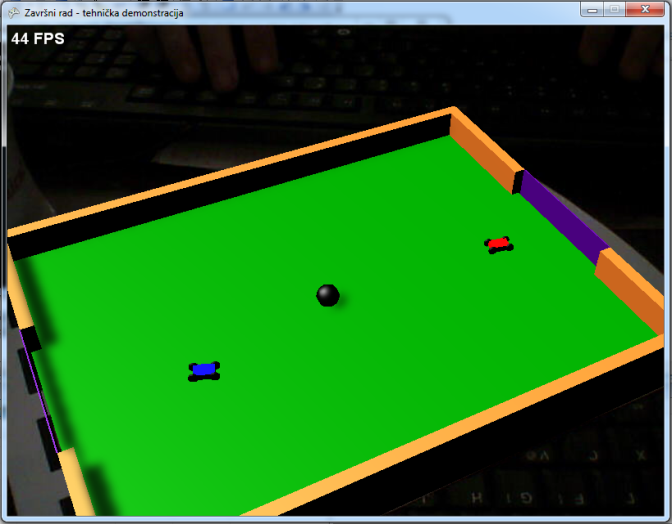 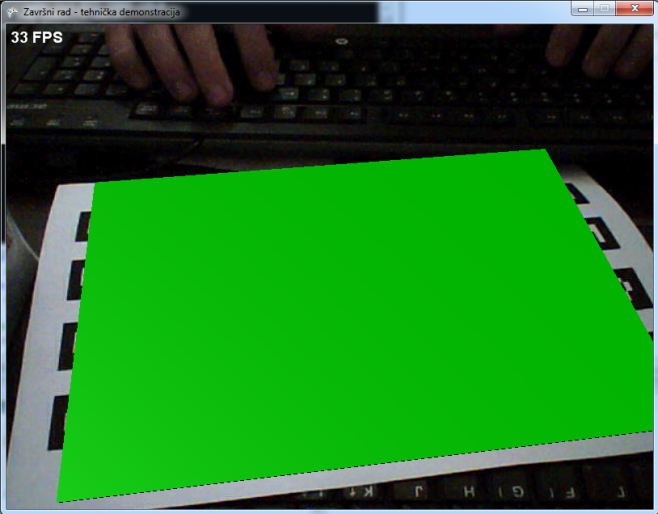 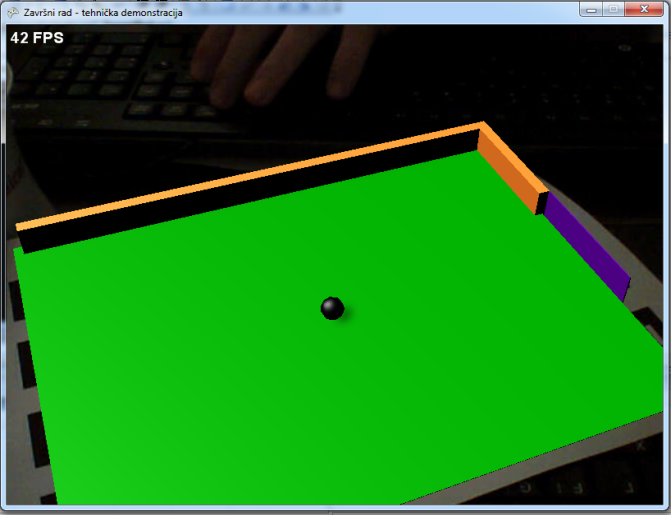 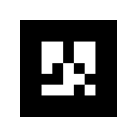 Korištene tehnologije i alati
9
Razvojno okruženje Microsoft XNA
Platforma Goblin XNA
Fizikalni pokretač Newton Game Dynamics
Marker sustav ALVAR
Biblioteka funkcija OpenCV
Biblioteka funkcija DirectShow.NET
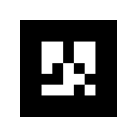 Demonstracija
10
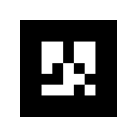 Zaključak
11
Razvoj igre kompliciran posao
Dopunjena stvarnost predstavlja dodatni izazov
Budućnost dopunjene stvarnosti
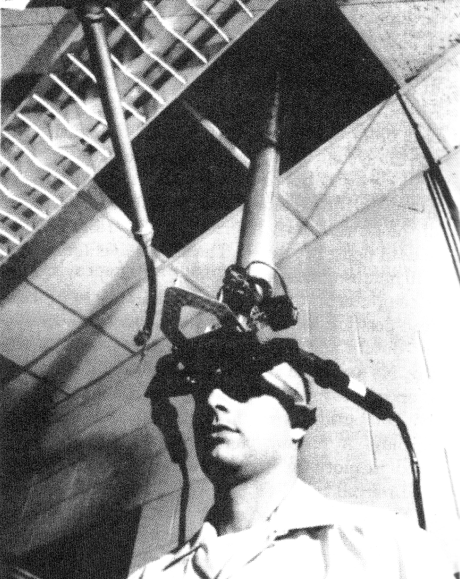 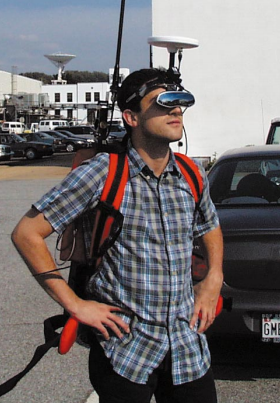 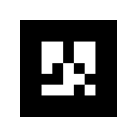 Pitanja?
12
HVALA NA
	  POZORNOSTI!